Grammar Lesson
Past Simple
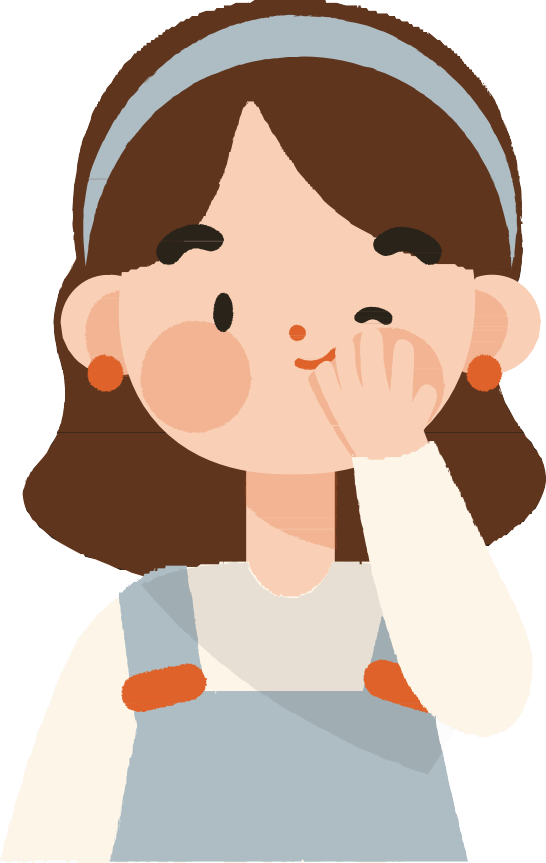 regular and irregular verbs
by Anna Alekseevna Looze Kamensk-Uralsky, Lyceum 9
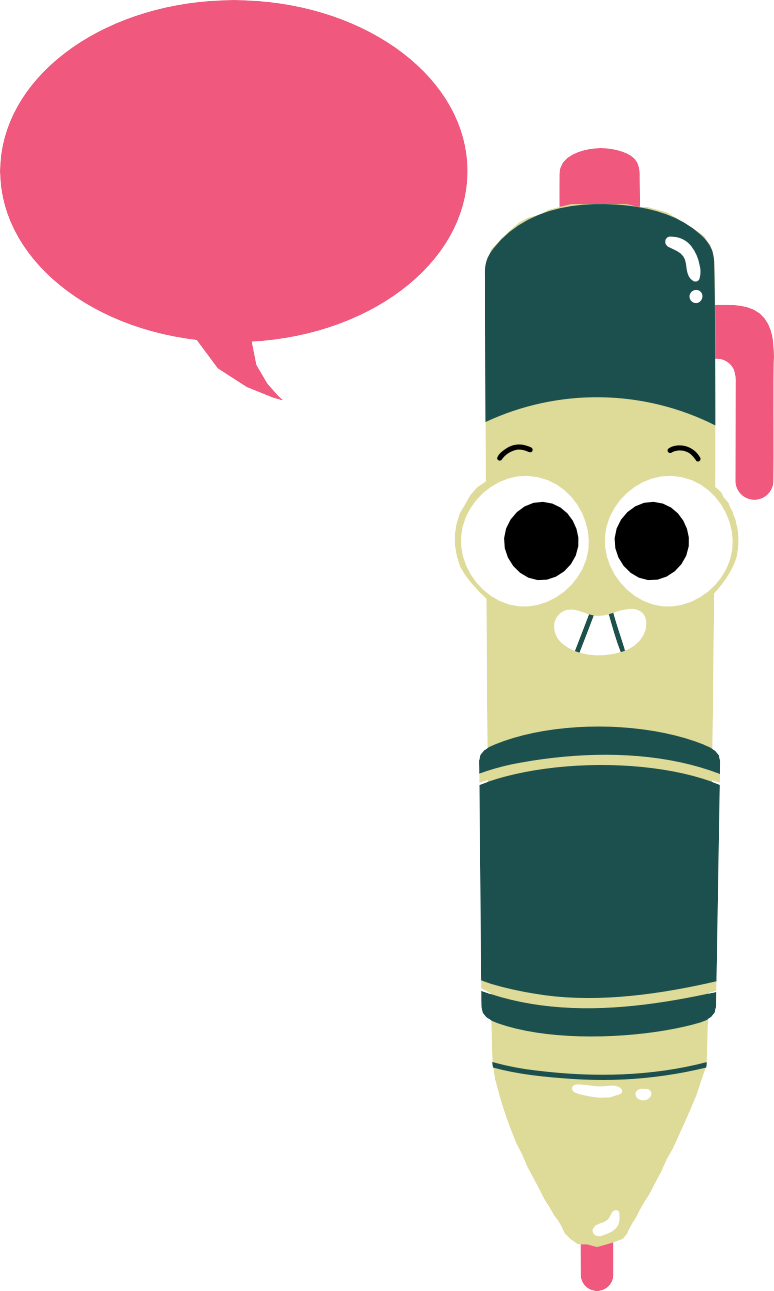 Let's start
past Simple
learning!
- is a verb tense to talk about:
Completed actions in the past Past habits or routines
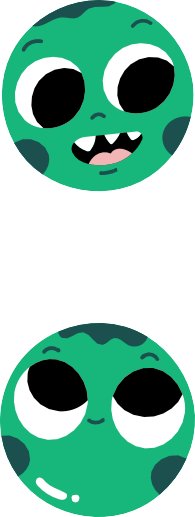 Affirmative
+
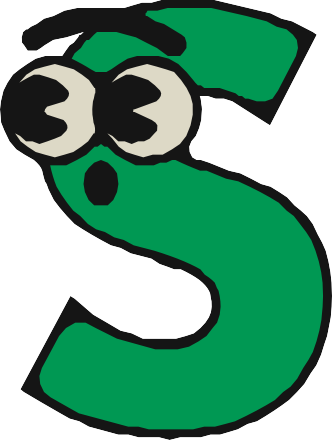 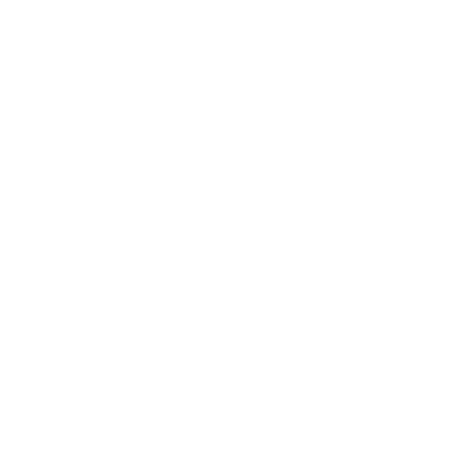 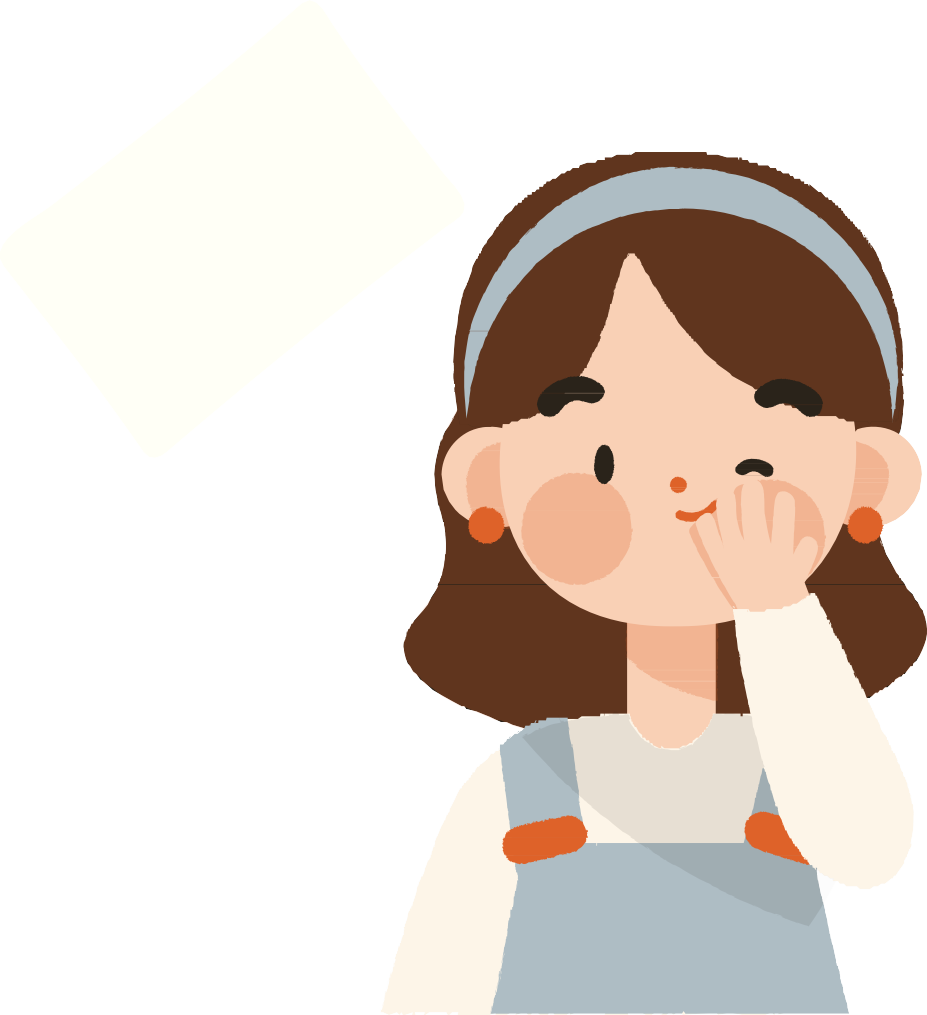 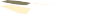 Liza played football.
Liza wrote a letter.
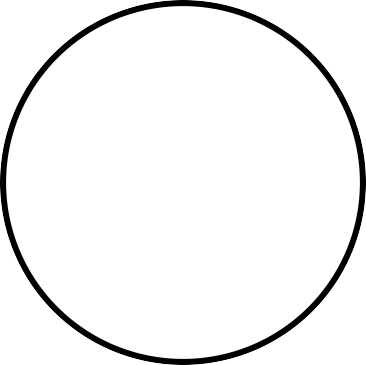 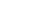 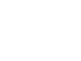 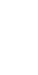 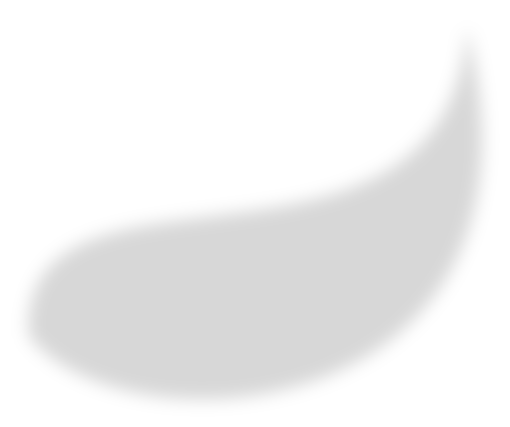 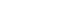 NEGATIVE
+ did not+
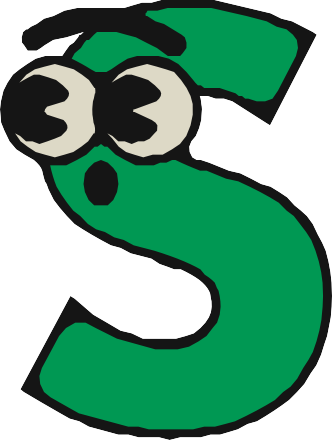 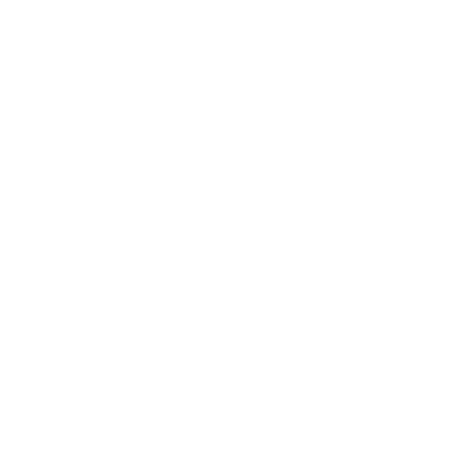 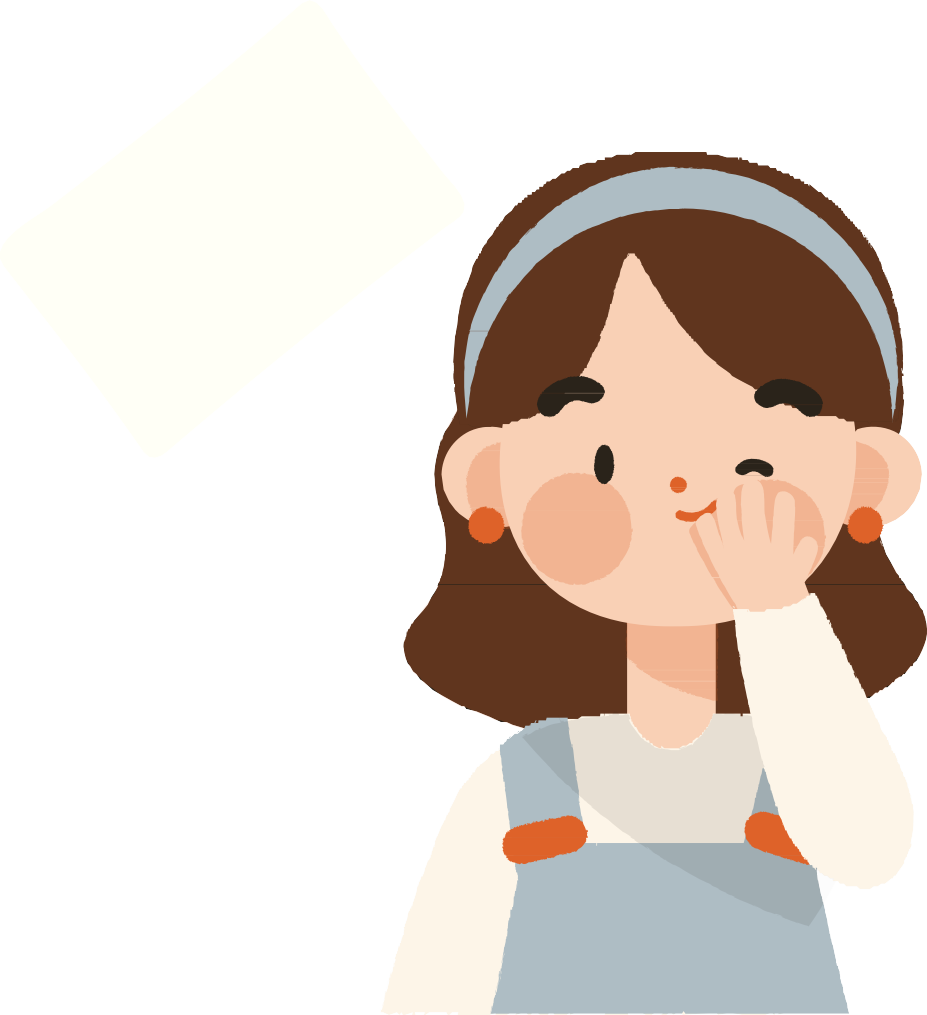 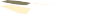 Liza didn't play football. Liza didn't write a letter.
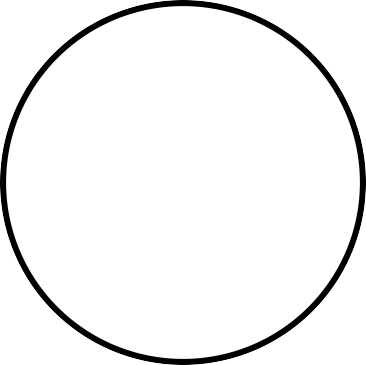 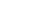 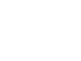 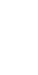 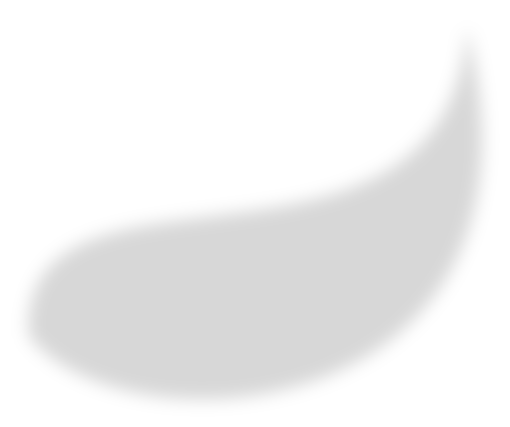 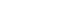 INTERROGATIVE
Did+	+
?
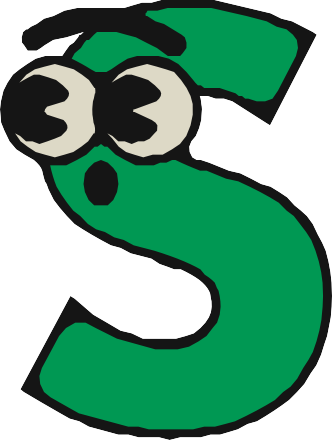 Yes, she did
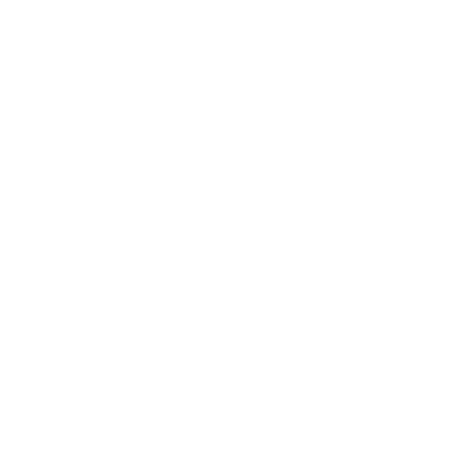 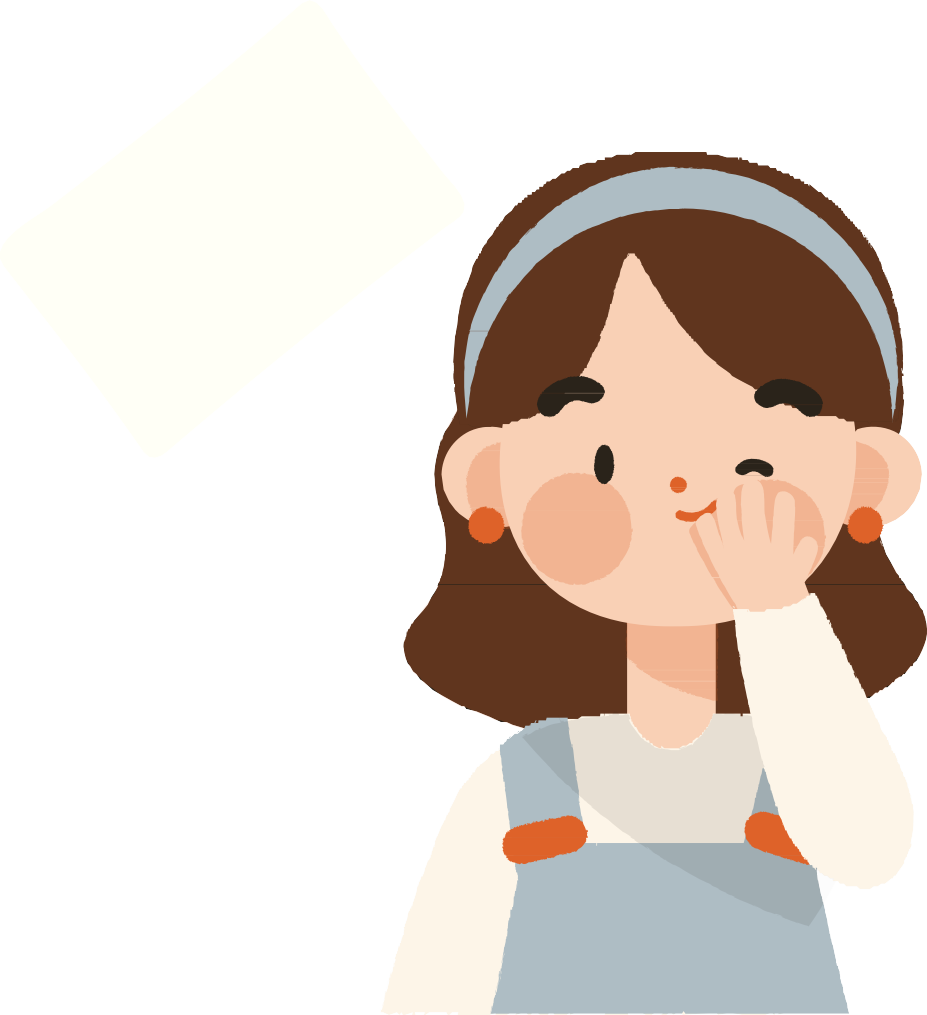 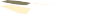 Did Liza play football? Did Liza write a letter?
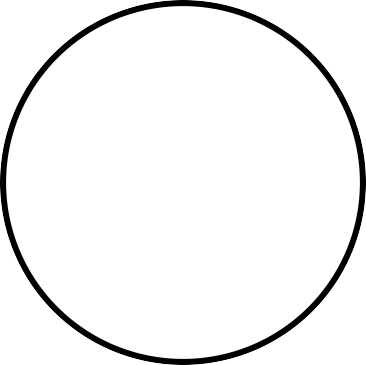 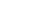 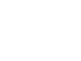 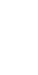 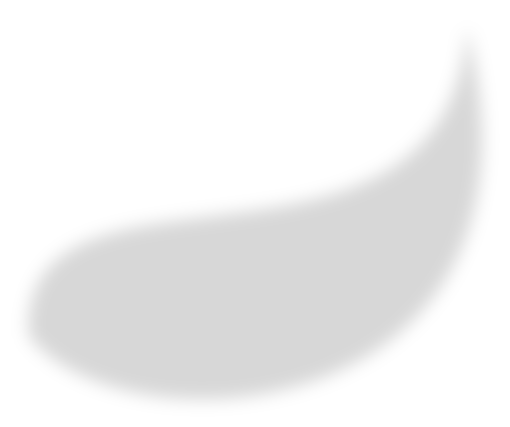 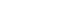 No, she didn't
VERBS
REGULAR
IRREGULAR
be - was/were do - did
write - wrote read - read
play - played smile - smiled try - tried stop - stopped